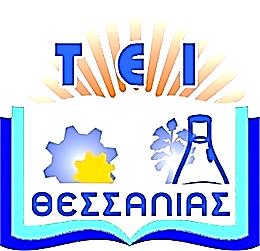 Τεχνολογικό Εκπαιδευτικό 
Ίδρυμα Θεσσαλίας
Τεχνολογία Πρασίνου
Ενότητα 2_1α: Χλοοτάπητας: 
Προϋποθέσεις εγκατάστασης
Καθηγητής Παναγιώτης Βύρλας 
Σχολή Τεχνολόγων Γεωπόνων
Τμήμα Τεχνολόγων Γεωπόνων
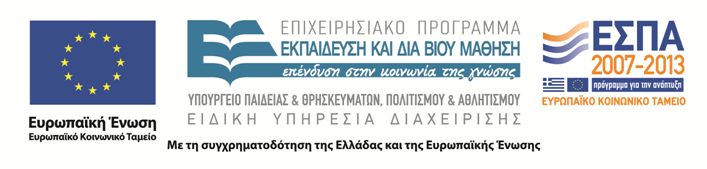 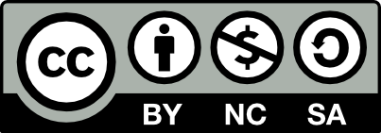 Χρηματοδότηση
Το παρόν εκπαιδευτικό υλικό έχει αναπτυχθεί στο πλαίσιο του εκπαιδευτικού έργου του διδάσκοντα. 
Το έργο «Ανοικτά Ακαδημαϊκά Μαθήματα στο Τ.Ε.Ι. Θεσσαλίας» έχει χρηματοδοτήσει μόνο τη αναδιαμόρφωση του εκπαιδευτικού υλικού.
Το έργο υλοποιείται στο πλαίσιο του Επιχειρησιακού Προγράμματος  «Εκπαίδευση και Δια Βίου Μάθηση» και συγχρηματοδοτείται από την Ευρωπαϊκή Ένωση (Ευρωπαϊκό Κοινωνικό Ταμείο) και από εθνικούς πόρους.
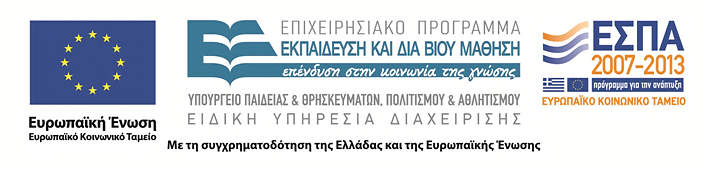 2
Περιεχόμενα ενότητας
Προϋποθέσεις καλής εγκατάστασης .
Εργασίες πριν την εγκατάσταση .
3
Τεχνολογία Πρασίνου
Χλοοτάπητας: Προϋποθέσεις καλής εγκατάστασης
4
Προϋποθέσεις καλής εγκατάστασης 1
Συνθήκες περιβάλλοντος: Καθοριστικές συνθήκες για έναν χλοοτάπητα αποτελούν το γεωγραφικό πλάτος, η κλίση του εδάφους, ο προσανατολισμός, η διεύθυνση και η ταχύτητα πνεόντων ανέμων (όχι ισχυρής έντασης ώστε να ανανεώνεται η ατμόσφαιρα) και η ύπαρξη ανταγωνιστικών φυτών κυρίως με επιφανειακό ριζικό σύστημα και δέντρων. Επίσης, σημαντικό ρόλο παίζει το μήκος ημέρας καθώς και διάφορα ανθρωπογενή προβλήματα όπως η ρύπανση του περιβάλλοντος ή η κυκλοφορία ανθρώπων κλπ.
Προϋποθέσεις καλής εγκατάστασης 2
Κλιματολογικές συνθήκες: Σ’ αυτές περιλαμβάνονται η υψηλή ατμοσφαιρική υγρασία, οι πλούσιες βροχοπτώσεις ισομερώς κατανεμημένες καθ’ όλη τη διάρκεια του έτους, ο μεγάλος αριθμός ωρών ηλιοφάνειας, ένα μέσο ετήσιο εύρος θερμοκρασίας μεταξύ 10-12οC το ελάχιστο έως 25οC το μέγιστο και γενικά να μην υπάρχουν ακραίες κλιματολογικές συνθήκες και έντονα καιρικά φαινόμενα όπως σοβαρός παγετός ή καύσωνας
Προϋποθέσεις καλής εγκατάστασης 3
Έδαφος: Η μηχανική σύσταση του εδάφους θα πρέπει να είναι αμμώδης έως αμμοπηλώδης (η περιεκτικότητα άμμου να είναι τουλάχιστον 50%) χωρίς χαλίκια, πέτρες κ.τ.λ. Η ικανότητα στράγγισης, η οποία συνήθως εξαρτάται και από το αντίστοιχο υπέδαφος, πρέπει να είναι άριστη. Το πορώδες του εδάφους θα πρέπει να εξασφαλίζει καλό αερισμό, ενώ παράλληλα να έχει καλή υδατοχωρητικότητα, καλή ικανότητα συγκράτησης θρεπτικών στοιχείων, ωφέλιμους μικροοργανισμούς (μύκητες, βακτήρια, κ.λ.π.), μεγάλη διηθητικότητα του νερού και τέλος pH που να κυμαίνεται από 5,5 έως 7,5, ανάλογα με το είδος του χλοοτάπητα που θα φιλοξενηθεί.
Προϋποθέσεις καλής εγκατάστασης 4
Νερό άρδευσης: Το 75-80% κατά βάρος του χλοοτάπητα είναι νερό. Η ύπαρξη νερού σε ποσότητα και ποιότητα καθώς επίσης και η διαθεσιμότητα για άμεση χρήση είναι καθοριστική για την εγκατάσταση, την ανάπτυξη και τη διατήρηση του χλοοτάπητα
Προϋποθέσεις καλής εγκατάστασης 5
Ανεξάρτητα του τρόπου εγκατάστασης θα πρέπει να έχει προηγηθεί η κατάλληλη προετοιμασία του εδάφους που θα φιλοξενήσει τον χλοοτάπητα. Ο χώρος όπου θα αφεθεί να αναπτυχθεί ο χλοοτάπητας πρέπει να προετοιμαστεί δύο με τρεις μήνες πριν τη σπορά του. Με αυτόν τον τρόπο δίνεται χρόνος στο έδαφος να εδραιωθεί και να ελεγχθούν τα ζιζάνια. Οι εργασίες που γίνονται πριν την εγκατάστασή του είναι:
Εργασίες πριν την εγκατάσταση 1
	Έλεγχος και καταστροφή της υπάρχουσας βλάστησης με μηχανικό μέσο (ελαφρύ φρεζάρισμα) ή ψεκασμό με καθολικό ζιζανιοκτόνο. Έπειτα από διάστημα 3 έως 7 ημερών μπορεί να γίνει η σπορά. Σε περίπτωση που υπάρξουν δυσεξόντωτα ζιζάνια (Αγριάδα, Κύπερη κ.α.), είτε υποψία ύπαρξης μυκήτων ή νηματωδών τότε θα πρέπει να γίνει απολύμανση του εδάφους.
Εργασίες πριν την εγκατάσταση 2
	Απομάκρυνση ξένων σωμάτων όπως πέτρες, χαλίκια, υπολείμματα σπόρων και ριζών ανεπιθύμητων ειδών και ζιζανίων.
	Βελτίωση, αναβάθμιση, μετάπλαση και λίπανση του εδάφους είτε με την προσθήκη και ενσωμάτωση διαφόρων λιπαντικών και μεταπλαστικών ουσιών όπως τύρφη, άμμος, ασβέστιο κ.λ.π., είτε με τη συμπλήρωση κηπαίου χώματος και να ακολουθήσει έπειτα η μετάπλαση και η κατεργασία του.
Εργασίες πριν την εγκατάσταση 3
	Βασική διαμόρφωση και δημιουργία ανάγλυφου της επιφάνειας του εδάφους όπου θα εγκατασταθεί ο χλοοτάπητας. Δεν είναι απαραίτητη η απόλυτη οριζοντίωση του χώρου. Μια μικρή κλίση είναι αποδεκτή και έχει το πλεονέκτημα ότι θα βοηθήσει στη βελτίωση της αποστράγγισης του εδάφους. Αφαιρείται πρώτα όλο το επιφανειακό χώμα, ακολουθεί ισοπέδωση του υπεδάφους και επανατοποθέτηση του επιφανειακού χώματος. Αν υπάρξουν απότομες κλίσεις, είναι προτιμότερο να μεταφερθεί χώμα ώστε να τις απαλύνει.
Εργασίες πριν την εγκατάσταση 4
	Εγκατάσταση υπόγειων συστημάτων (σωληνώσεις στραγγίσεως, δικτύων άρδευσης και φωτισμού).
	Τελική διαμόρφωση εδάφους.
Βιβλιογραφία
Melby P. (1995). Simplified Irrigation Design, Van Nostrand Reinhold.
Μπαμπίλης Δ. (2008). Αρδευτικά δίκτυα πρασίνου. Εκδόσεις Σταμούλη, Αθήνα.
Σπαντιδάκης Ι. (1999) Γράστις – Επιστήμη και Τεχνική του Χλοοτάπητα. Εκδόσεις Σταµούλης, Αθήνα
Pycraft D. (1990) Γκαζόν, Φυτά Εδαφοκάλυψης: Τα Ζιζάνια και η Καταπολέμησή τους.
Watkins, J.A. (1987). Turf Irrigation Manual. Telsco, Dallas.
Τέλος ενότητας
Επεξεργασία: Μέγας Χρήστος
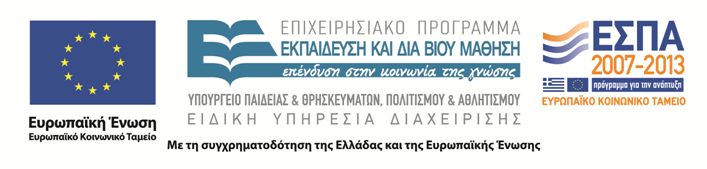 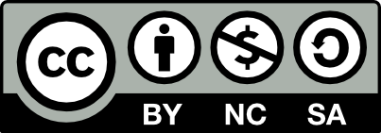 15
Σημειώματα
16
Σημείωμα Ιστορικού Εκδόσεων Έργου
Το παρόν έργο αποτελεί την έκδοση 1.00.
Έχουν προηγηθεί οι κάτωθι εκδόσεις:
Έκδοση Χ1.Υ1Ζ1 διαθέσιμη εδώ. (Συνδέστε στο «εδώ» τον υπερσύνδεσμο). 
Έκδοση Χ2.Υ2Ζ2 διαθέσιμη εδώ. (Συνδέστε στο «εδώ» τον υπερσύνδεσμο). 
Έκδοση Χ3.Υ3Ζ3 διαθέσιμη εδώ. (Συνδέστε στο «εδώ» τον υπερσύνδεσμο).
17
Σημείωμα Αναφοράς
Copyright Τεχνολογικό Εκπαιδευτικό Ίδρυμα Θεσσαλίας, Παναγιώτης Βύρλας 2015. Παναγιώτης Βύρλας «Τεχνολογία Πρασίνου» Έκδοση 1.0 Λάρισα  01/09/2015 . Διαθέσιμο από τη δικτυακή διεύθυνση: http://cdev.teilar.gr/courses/AGR102/index.php.
18
Σημείωμα Αδειοδότησης
Το παρόν υλικό διατίθεται με τους όρους της άδειας χρήσης Creative Commons: Αναφορά - Μη Εμπορική Χρήση - Παρόμοια Διανομή, 4.0 [1] ή μεταγενέστερη, Διεθνής Έκδοση. Εξαιρούνται τα αυτοτελή έργα τρίτων π.χ. φωτογραφίες, διαγράμματα κ.λπ., τα οποία εμπεριέχονται σε αυτό και τα οποία αναφέρονται μαζί με τους όρους χρήσης τους στο «Σημείωμα Χρήσης Έργων Τρίτων».
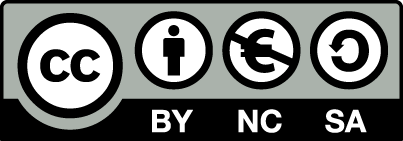 [1] http://creativecommons.org/licenses/by-nc-sa/4.0/
Ως Μη Εμπορική ορίζεται η χρήση:
που δεν περιλαμβάνει άμεσο ή έμμεσο οικονομικό όφελος από την χρήση του έργου, για το διανομέα του έργου και αδειοδόχο,
που δεν περιλαμβάνει οικονομική συναλλαγή ως προϋπόθεση για τη χρήση ή πρόσβαση στο έργο,
που δεν προσπορίζει στο διανομέα του έργου και αδειοδόχο έμμεσο οικονομικό όφελος (π.χ. διαφημίσεις) από την προβολή του έργου σε διαδικτυακό τόπο.
Ο δικαιούχος μπορεί να παρέχει στον αδειοδόχο ξεχωριστή άδεια να χρησιμοποιεί το έργο για εμπορική χρήση, εφόσον αυτό του ζητηθεί.
19
Σημείωμα Χρήσης Έργων Τρίτων (1/2)
Το Έργο αυτό κάνει χρήση των ακόλουθων έργων:
Εικόνες/Σχήματα/Διαγράμματα/Φωτογραφίες
Εικόνα 1: <αναφορά><άδεια με την οποία διατίθεται> <σύνδεσμος><πηγή><κ.τ.λ>
Εικόνα 2: <αναφορά><άδεια με την οποία διατίθεται> <σύνδεσμος><πηγή><κ.τ.λ>
Εικόνα 3: <αναφορά><άδεια με την οποία διατίθεται> <σύνδεσμος><πηγή><κ.τ.λ>
Εικόνα 4: <αναφορά><άδεια με την οποία διατίθεται> <σύνδεσμος><πηγή><κ.τ.λ>
Εικόνα 5: <αναφορά><άδεια με την οποία διατίθεται> <σύνδεσμος><πηγή><κ.τ.λ>
20
Σημείωμα Χρήσης Έργων Τρίτων (2/2)
Το Έργο αυτό κάνει χρήση των ακόλουθων έργων:
Πίνακες
Πίνακας 1: <αναφορά><άδεια με την οποία διατίθεται> <σύνδεσμος><πηγή><κ.τ.λ>
Πίνακας 2: <αναφορά><άδεια με την οποία διατίθεται> <σύνδεσμος><πηγή><κ.τ.λ>
Πίνακας 3: <αναφορά><άδεια με την οποία διατίθεται> <σύνδεσμος><πηγή><κ.τ.λ>
21
Διατήρηση Σημειωμάτων
Οποιαδήποτε αναπαραγωγή ή διασκευή του υλικού θα πρέπει να συμπεριλαμβάνει:
το Σημείωμα Αναφοράς,
το Σημείωμα Αδειοδότησης,
τη Δήλωση Διατήρησης Σημειωμάτων,
το Σημείωμα Χρήσης Έργων Τρίτων (εφόσον υπάρχει).
μαζί με τους συνοδευόμενους υπερσυνδέσμους.
22